Washington Energy Decarbonization Examination
Decarbonization Advisory Group Meeting 3
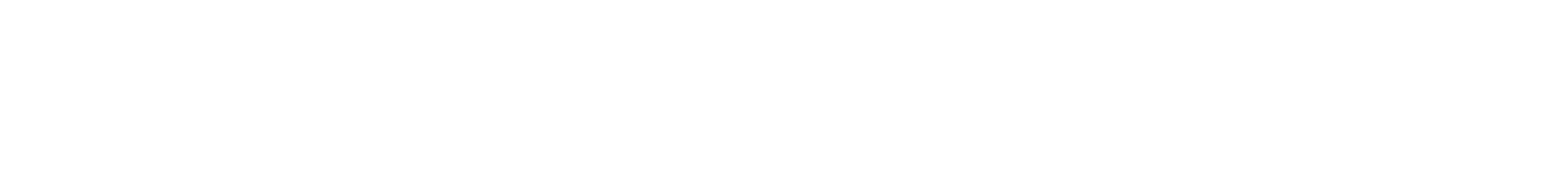 Welcome + Introductions
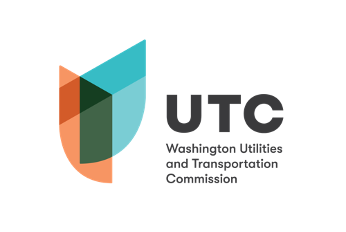 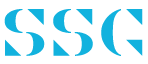 Meeting Operating Guidelines
Let’s share airtime in order to listen to, and hear from, as many perspectives as possible. 
Let’s manage our participation together to start and end on time. 
Let’s use respectful and inclusive language.
Zoom Etiquette
Please stay on mute when not speaking, and use the chat to ask questions, while presentations are in-progress. 
Please use the “raise hand” function to ask a question during Q+A periods, and let us know your name and affiliation (if you have one).
Please note that we are recording this session.
Agenda
Project Overview - 10 min
Decarbonization Scenarios - 30 min
preliminary results
Q&A
Supply and Demand Discussion - 80 min
5
Today’s To Dos
Here is what we are here to do today
Review decarbonization projections
Electricity
Alternative fuels
Hybrid
Gather input into the supply side scenarios
Constrained in-state production
Constrained imports
Project Overview
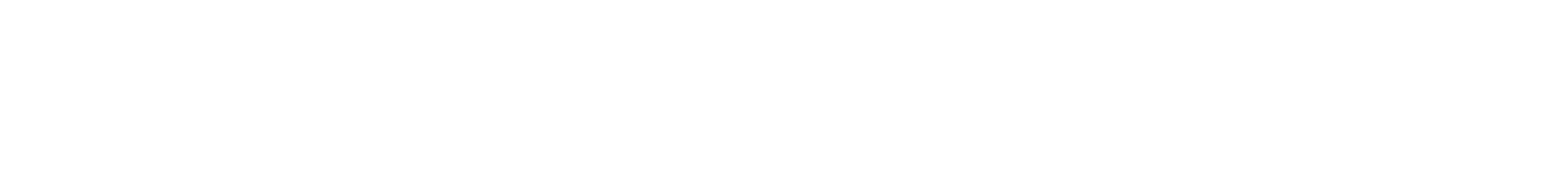 Why is the Commission undertaking this examination?
Senate Bill 5092, section 143 provided funding for the Commission to:
“examine feasible and practical pathways for investor-owned electric and natural gas utilities to contribute their share to greenhouse gas emissions reductions as described in RCW 70A.45.020, and the impacts of energy decarbonization on residential and commercial customers and the electrical and natural gas utilities that serve them.”

RCW 70A.45.020 states that Washington shall limit anthropogenic emissions of greenhouse gases (GHGs) as follows:
(i) By 2020, reduce GHGs to 1990 levels, or 90.5 million metric tons;
(ii) By 2030, reduce GHGs to 50 million metric tons, or 45% below 1990 levels;
(iii) By 2040, reduce GHGs to 27 million metric tons, or 70% below 1990 levels;
(iv) By 2050, reduce GHGs to 5 million metric tons, or 95% below 1990 levels.
Senate Bill 5092, section 143 requirements
The examination must identify and consider:
“(i) How natural gas utilities can decarbonize;
(ii) The impacts of increased electrification on the ability of electric utilities to deliver services to current natural gas customers reliably and affordably;
(iii) The ability of electric utilities to procure and deliver electric power to reliably meet that load;
(iv) The impact on regional electric system resource adequacy, and the transmission and distribution infrastructure requirements for such a transition;
(v) The costs and benefits to residential and commercial customers, including environmental, health, and economic benefits;
(vi) Equity considerations and impacts to low-income customers and highly impacted communities; and
(vii) Potential regulatory policy changes to facilitate decarbonization of the services that gas companies provide while ensuring customer rates are fair, just, reasonable, and sufficient.”
What are we working on together?
By June 1, 2023, the Washington Utilities and Transportation Commission will use the Energy Decarbonization Pathways Examination to report to the legislature on “feasible and practical pathways for investor-owned electric and natural gas utilities to contribute their share to greenhouse gas emissions reductions as described in RCW 70A.45.020, and the impacts of energy decarbonization on residential and commercial customers and the electrical and natural gas utilities that serve them.”[1] 
The legislature will use this information to inform discussions on decarbonization targets and policies for investor-owned natural gas utilities.
This project is about identifying and describing the various pathways to achieve a certain level of natural gas emissions reduction. This project is not about choosing one pathway.


[1] Senate Bill 5092 Section 143.4.
What we’ve done so far
What’s coming next
Calibrated the model to 2019 base year
Generated the BAU scenario
Integrated stakeholder feedback into BAP and Decarbonization assumptions
Generated the BAP scenario
Generated base year hourly demand profiles
Compiled base year hourly supply profiles
Generated the Decarbonization scenarios
Generated projected hourly demand profiles
Compiled projected hourly supply profiles
Update Future Load Profiles
Supply Dispatch
Peak Analysis (short and long term)
Sensitivity Analysis
Financial Analysis
Equity and Co-Benefits Analysis
Decarbonization Scenarios
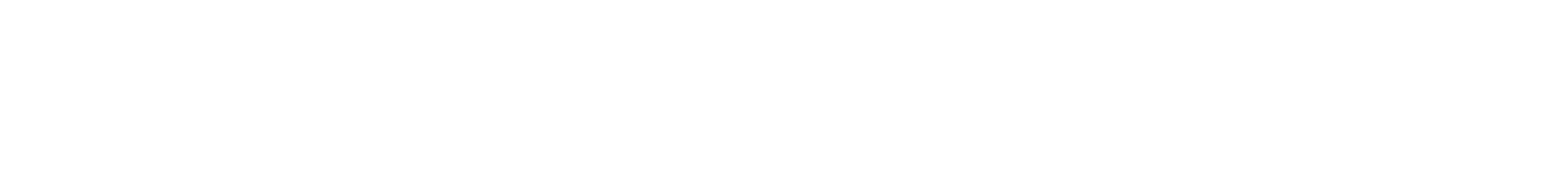 12
What is Scenario?
A possible future
It need not be desirable, thus it is not a vision.
It need not be likely, thus it is not a forecast.
Emphasizes a process of change, not just a point in the future.
Characteristics
Plausible description of a future 
Relevant to the key strategic issues and decisions at hand
Challenging to today’s conventional wisdom
Divergent from each other
Balanced
Common Actions
Low-Carbon Scenarios
Setting Parameters
Install heat pumps for heating system in existing residential buildings
What we heard - Common Actions
New Buildings
Consider requiring new builds to meet Passive House standards sooner than 2035. Response: this is already being met in the BAP
Building Retrofits
Retrofitting existing buildings makes sense since new buildings are already so energy efficient
Consider the noise impacts of heat pumps and similar equipment
Proposed actions will result in healthier homes and businesses
Funding for retrofits and equipment is a potential barrier to implementation
Concern about whether pace of retrofits is achievable
What we heard - Electrification
Buildings
Consider more aggressive timelines for electrification
Consider constraints such as HOA restrictions, local permitting requirements and electric codes, other upgrades (insulation, wiring, etc.), supply chain 
Use local, state, and federal investments and incentives to harness purchasing power for heat pumps and energy efficiency upgrades
Removing gas appliances due to health and safety concerns
What we heard - Electrification
Electricity Demand
Incorporate potential extreme winter peak demands
Include more examination of demand response, controllable load
Electricity Supply
Include examination of the impact of the actions on transmission and distribution capacity
Consider not only traditional batteries at the utility scale but also thermal storage and pumped hydro
Desire to see scenarios that assume no imports
What we heard - Electrification
Equity
Heat pumps will be important to prioritize for vulnerable communities, including BIPOC, lower income, and seniors
Consider the following equity dynamics when proposing implementation of the actions: energy burden (energy poverty), risk, air quality and health, jobs (particularly with trade unions)
What we heard - Alternative Fuels
General
Potential to create jobs and make Washington less reliant on other states for energy
Include out of state sources of alternative fuels
Includes more innovation than Electrification scenario
General support for green hydrogen as an alternative fuel and also for storage and transport of renewable energy
Green hydrogen may be better than batteries for long term storage (summer to winter)
Cost and availability of technology could be an issue
What we heard - Alternative Fuels
Hydrogen
Consider losses incurred by using green hydrogen as electricity storage in comparison to losses from battery storage
Concern about mixing hydrogen in pipelines
Green hydrogen production will require cheap renewable electricity
RNG
Do not use agricultural land for biofuel production
Use RNG in hard to decarbonize sectors - not in buildings
RNG still has the problem of methane leaks
RNG supply may not be sufficient for demand
What we heard - Scenarios
Suggestion to add a third scenario
Inclusion of a hybrid scenario
Electrification in residential and commercial sectors
More alternative fuels in industrial and commercial transportation
Summary
BAU
Electrification
Energy
Emissions
Alternative Fuels
Hybrid
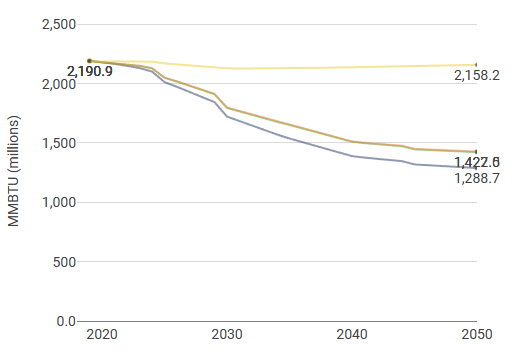 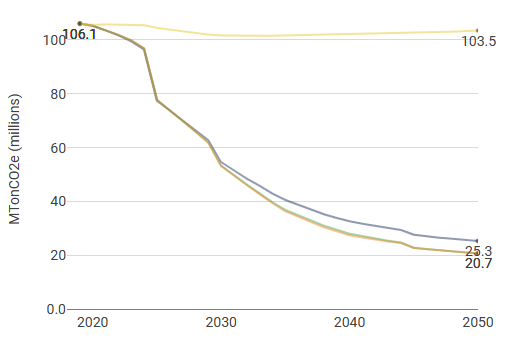 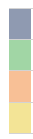 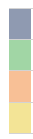 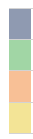 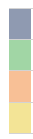 Emission Reduction Wedges
Electrification
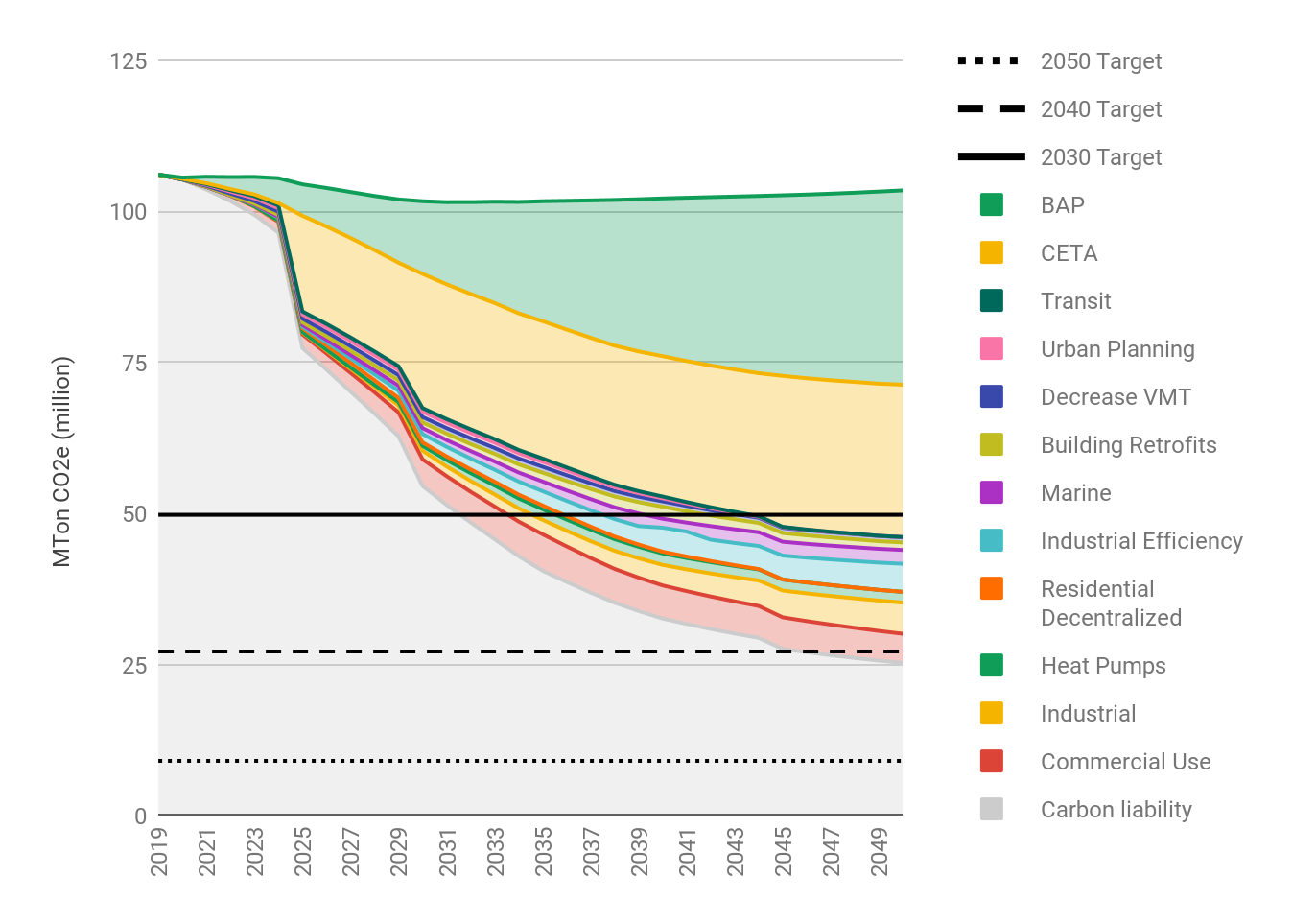 Combination of possible policies
Emission Reduction Wedges
Alternative Fuels
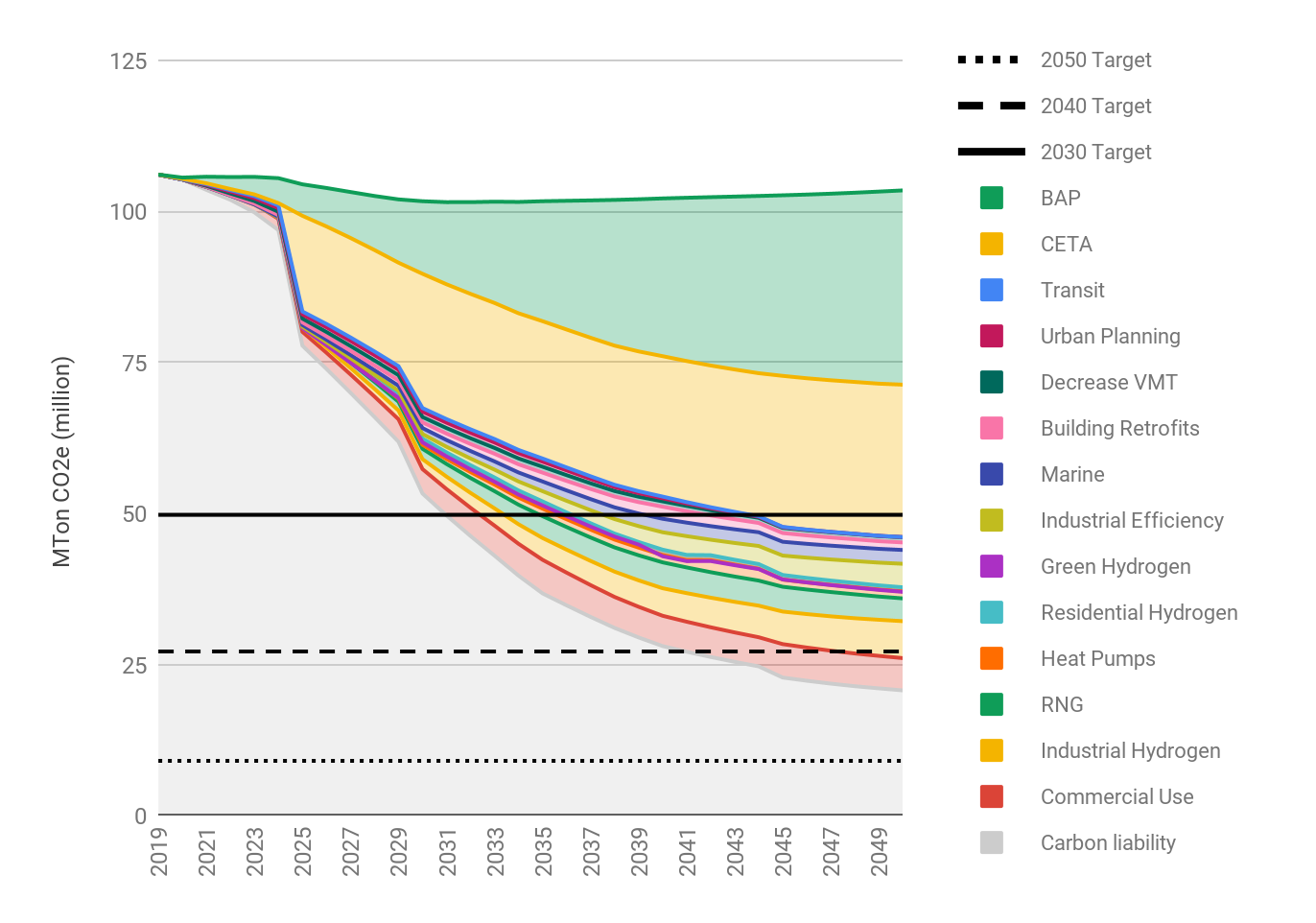 Combination of possible policies
Emission Reduction Wedges
Hybrid
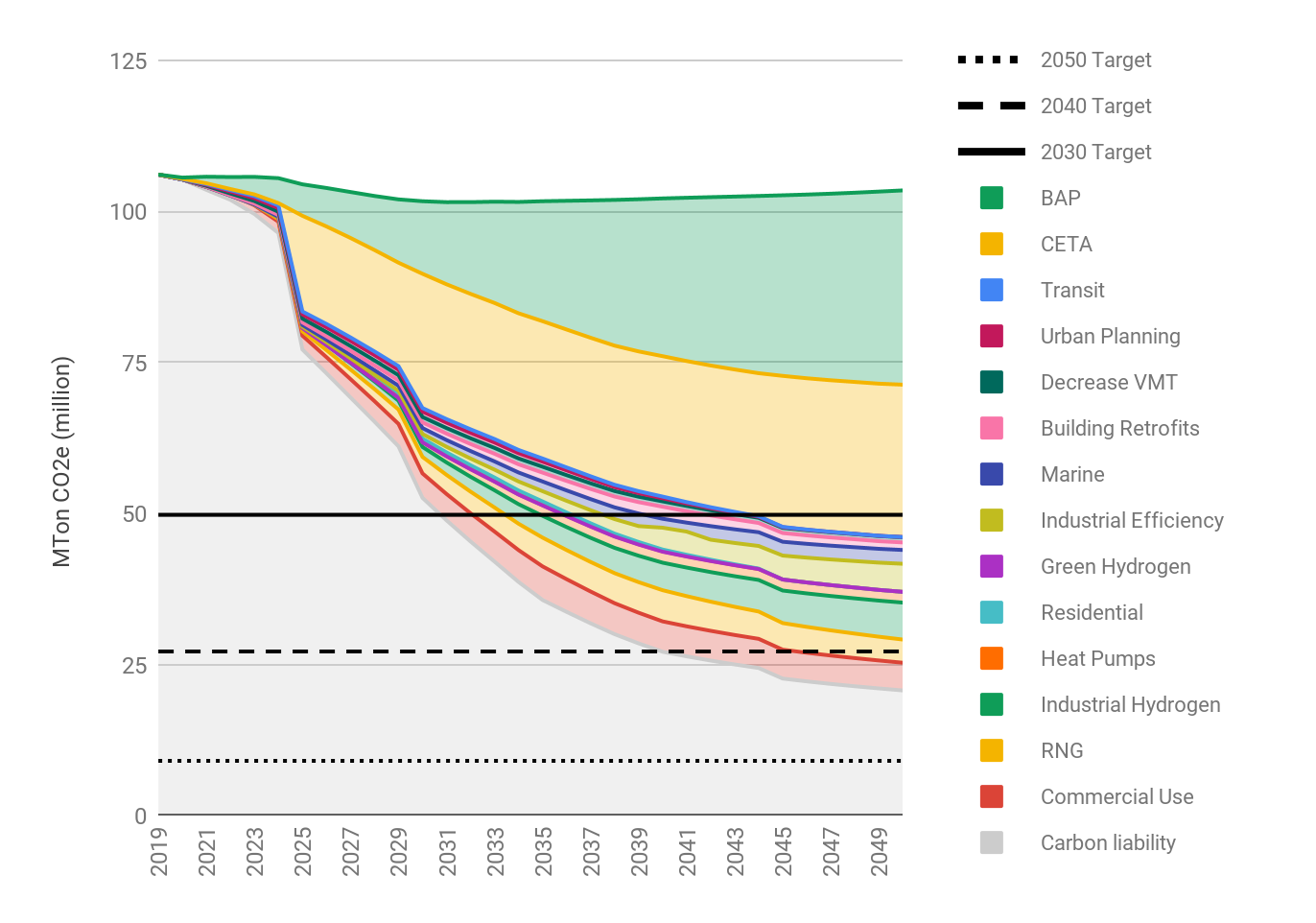 Combination of possible policies
Summary
Energy Use in 2050 - tBTU
Summary
Energy Use in 2050 - tBTU
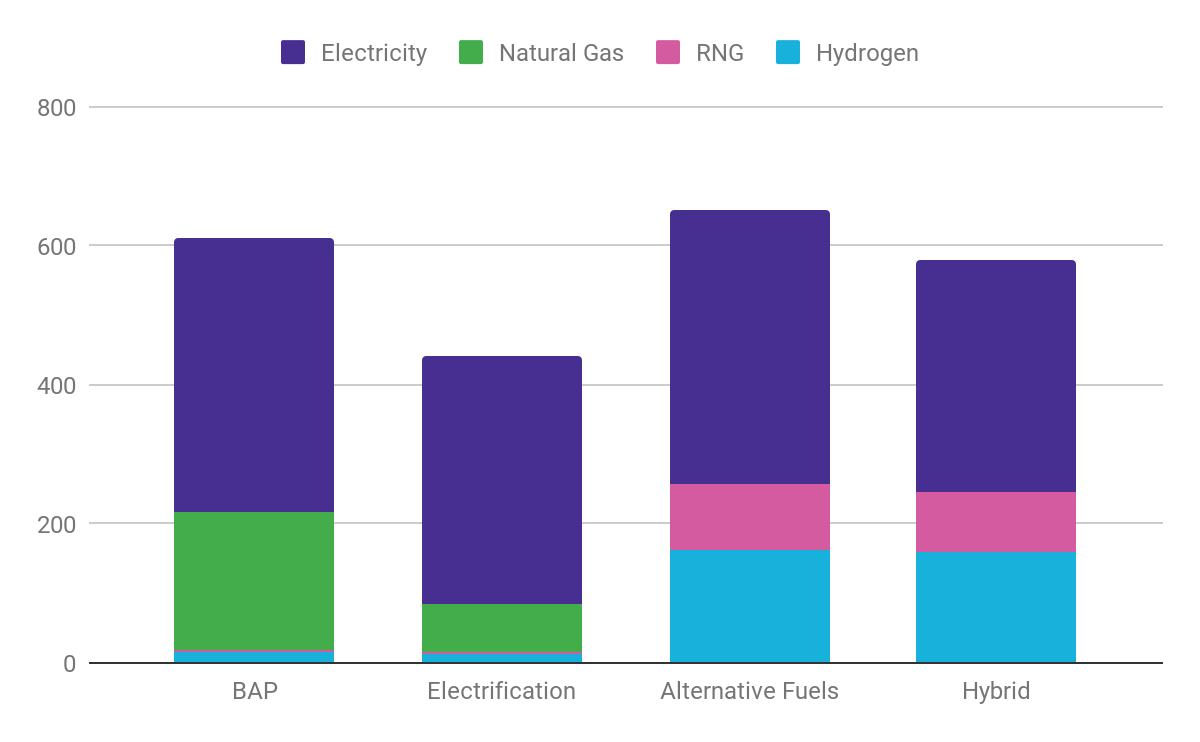 Emissions by Sector and Fuel
Electrification
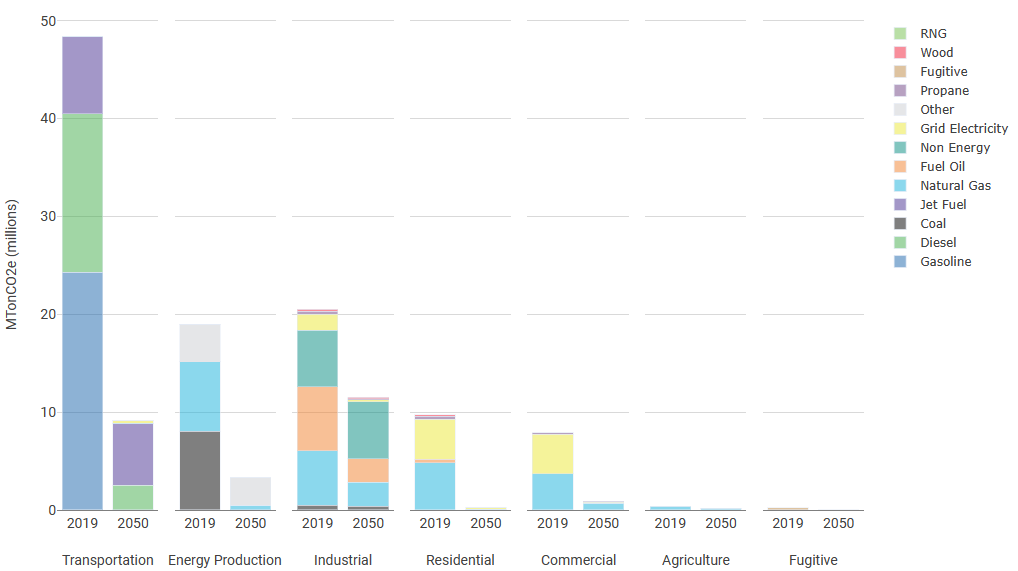 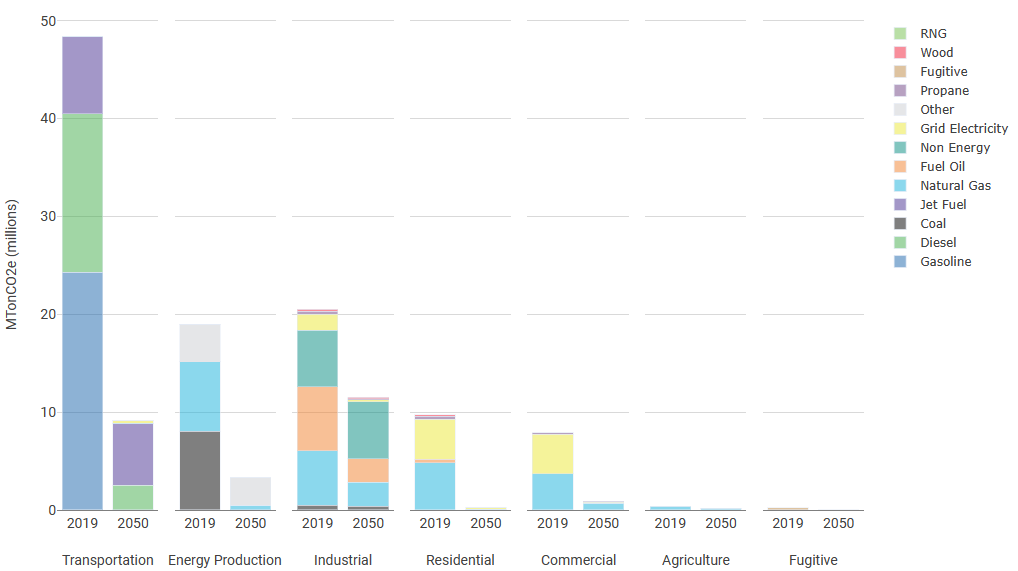 Natural Gas in Industry
Emissions by Sector and Fuel
Alternative Fuels
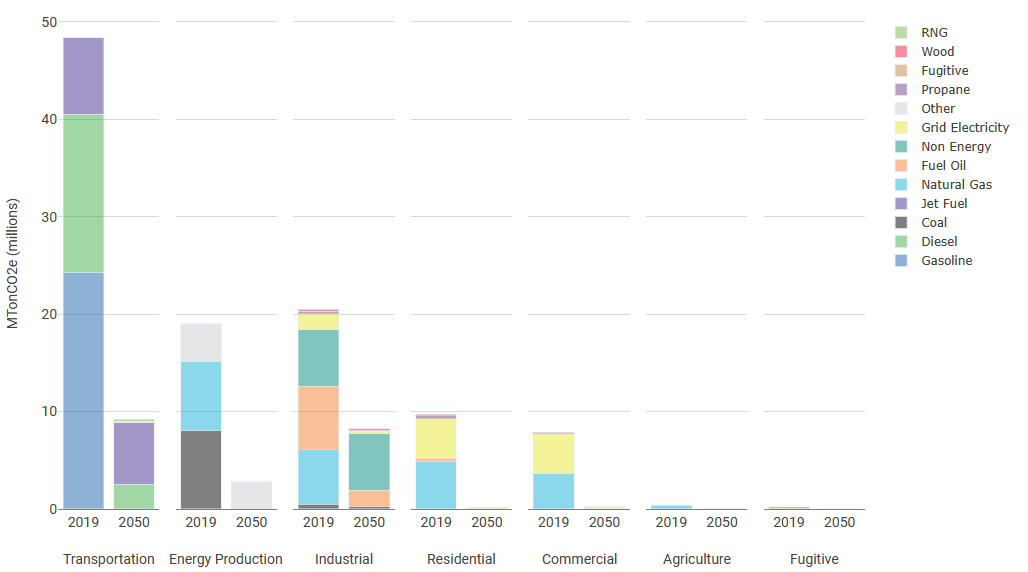 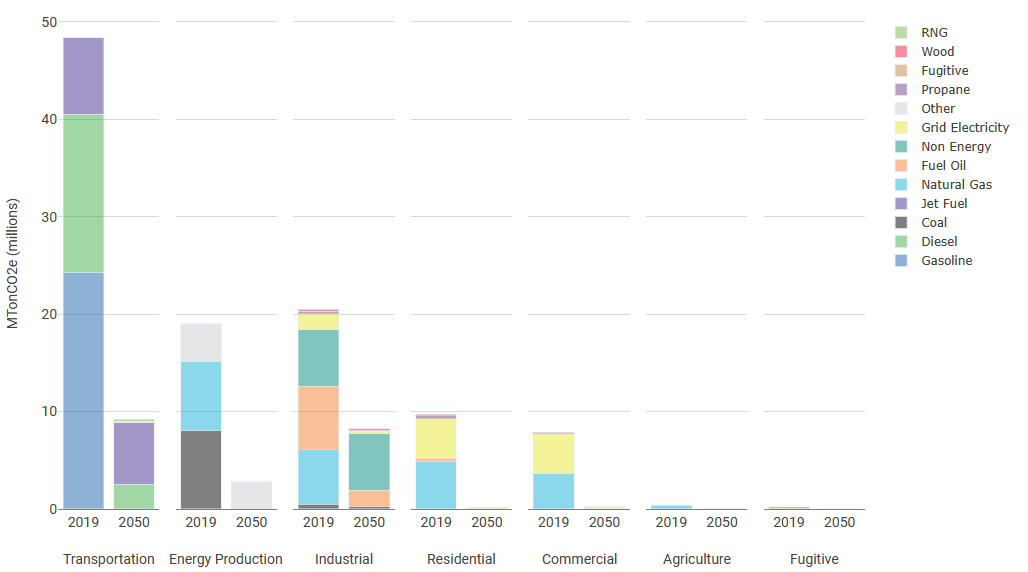 Emissions by Sector and Fuel
Hybrid
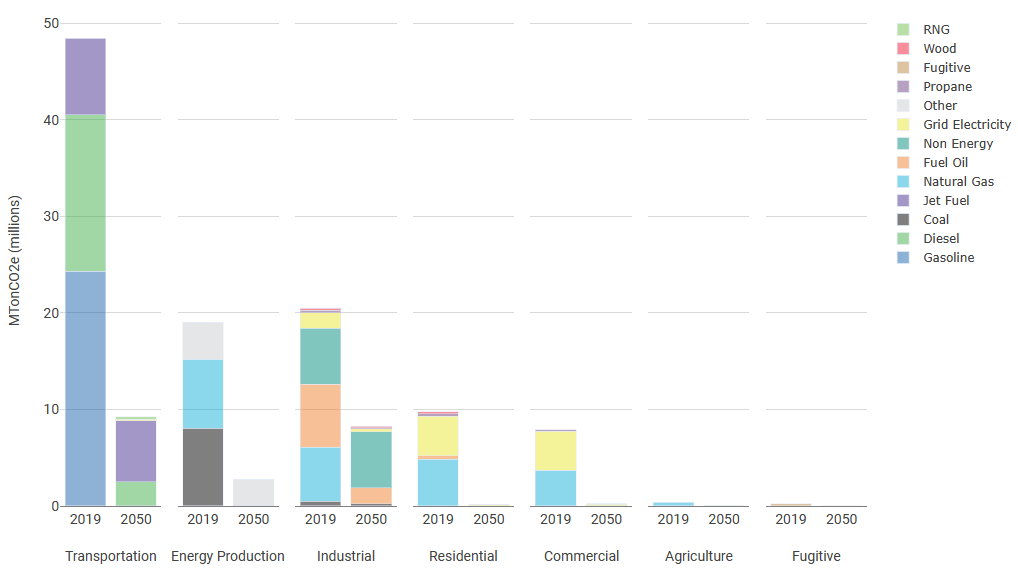 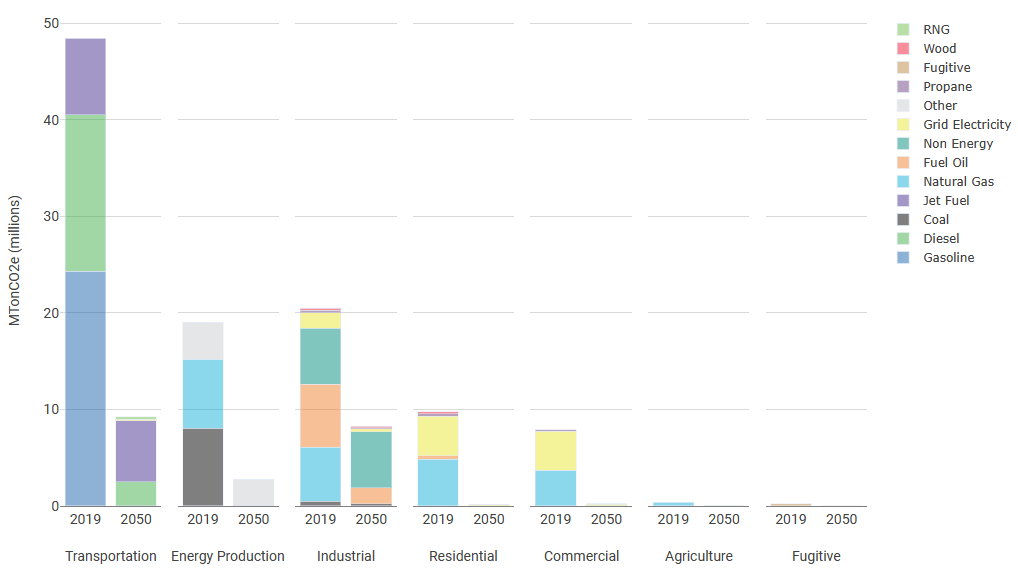 Energy Use by Sector and Fuel
Electrification
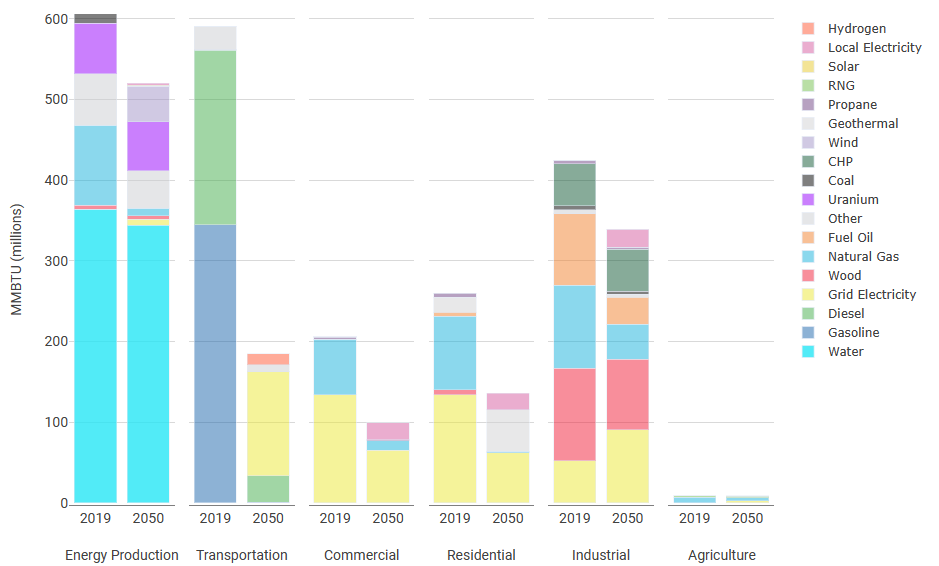 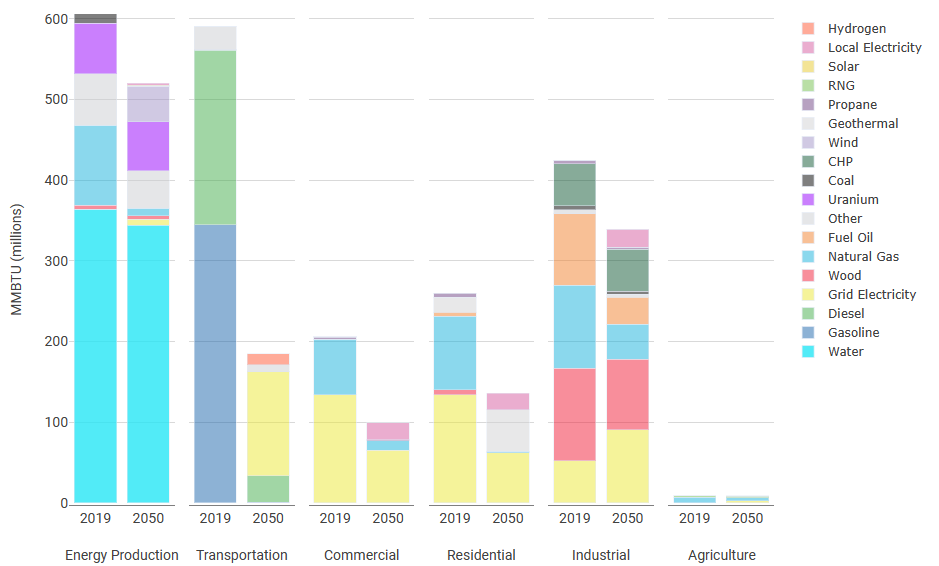 Rooftop solar
Energy Use by Sector and Fuel
Alternative Fuels
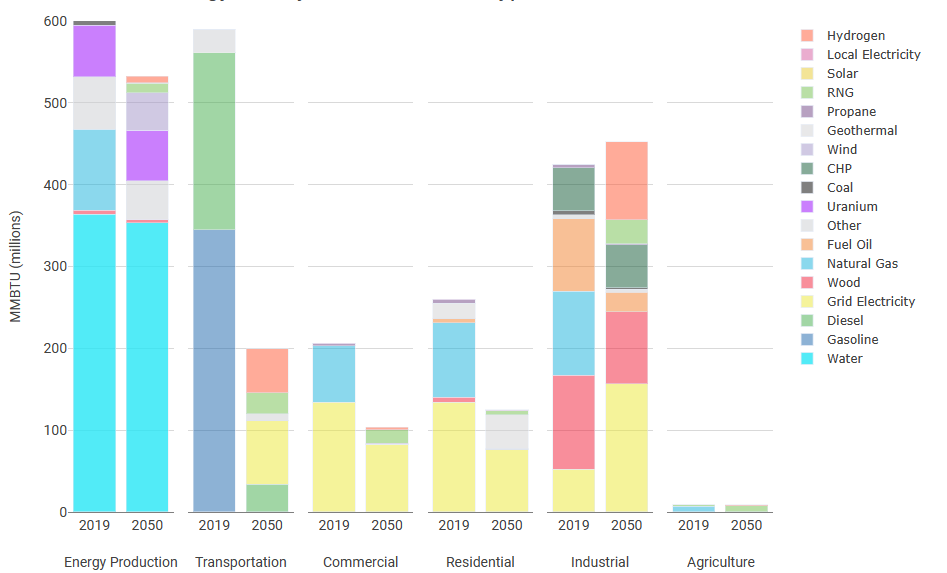 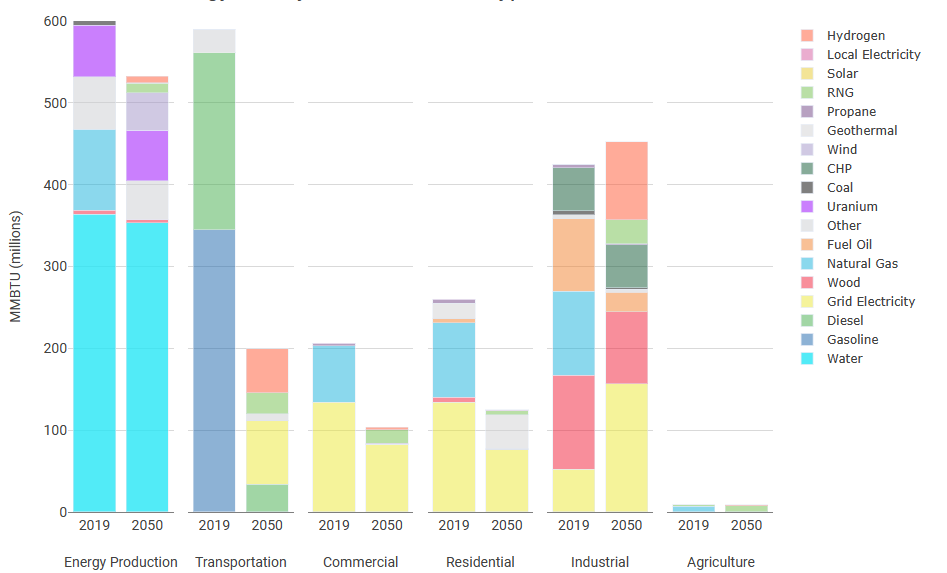 Hydrogen and RNG consumption
Hydrogen and RNG in Commercial vehicles
Energy Use by Sector and Fuel
Hybrid
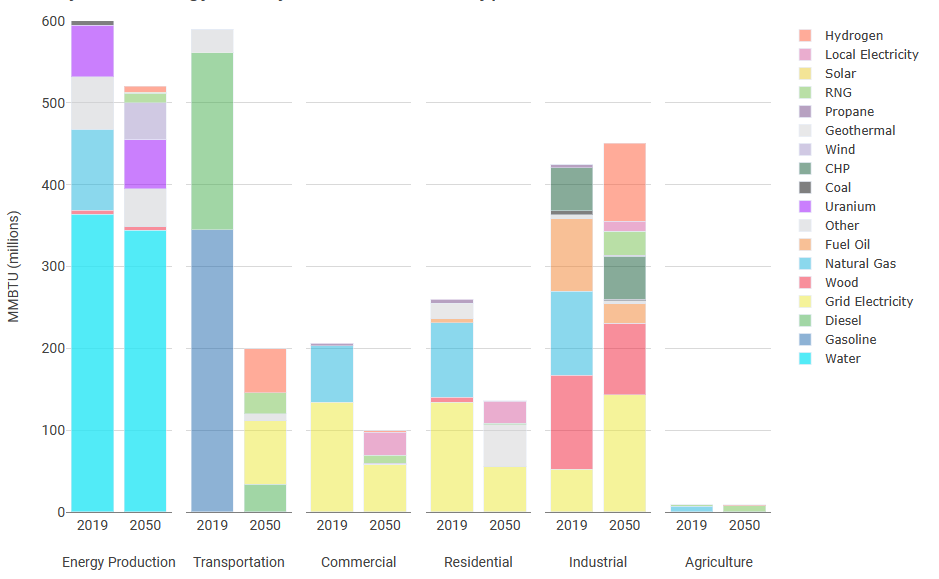 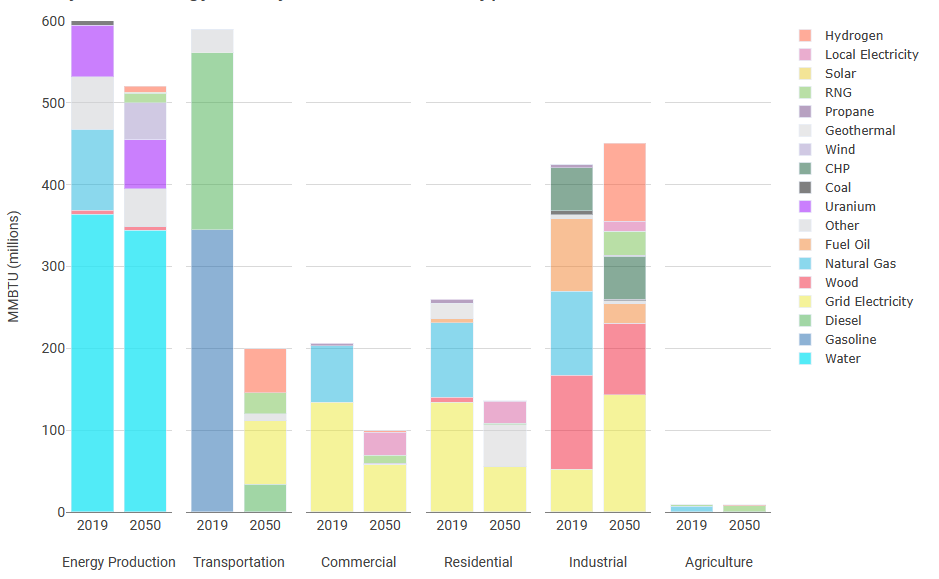 Hydrogen and RNG production
Hydrogen and RNG in Commercial vehicles
Rooftop solar
Decarbonization Scenario Q&A
Supply & Demand
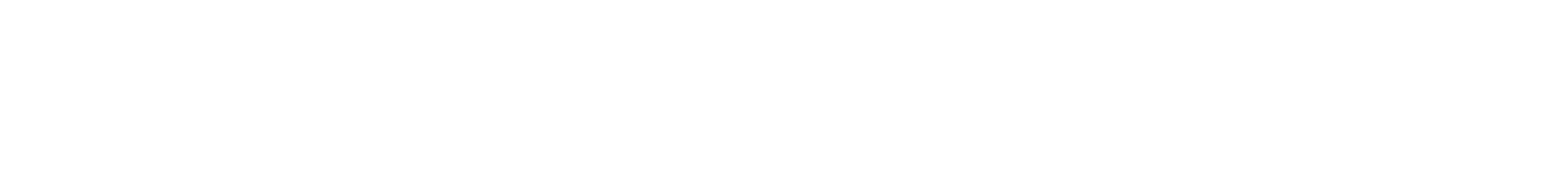 37
Hourly Demand Calibration
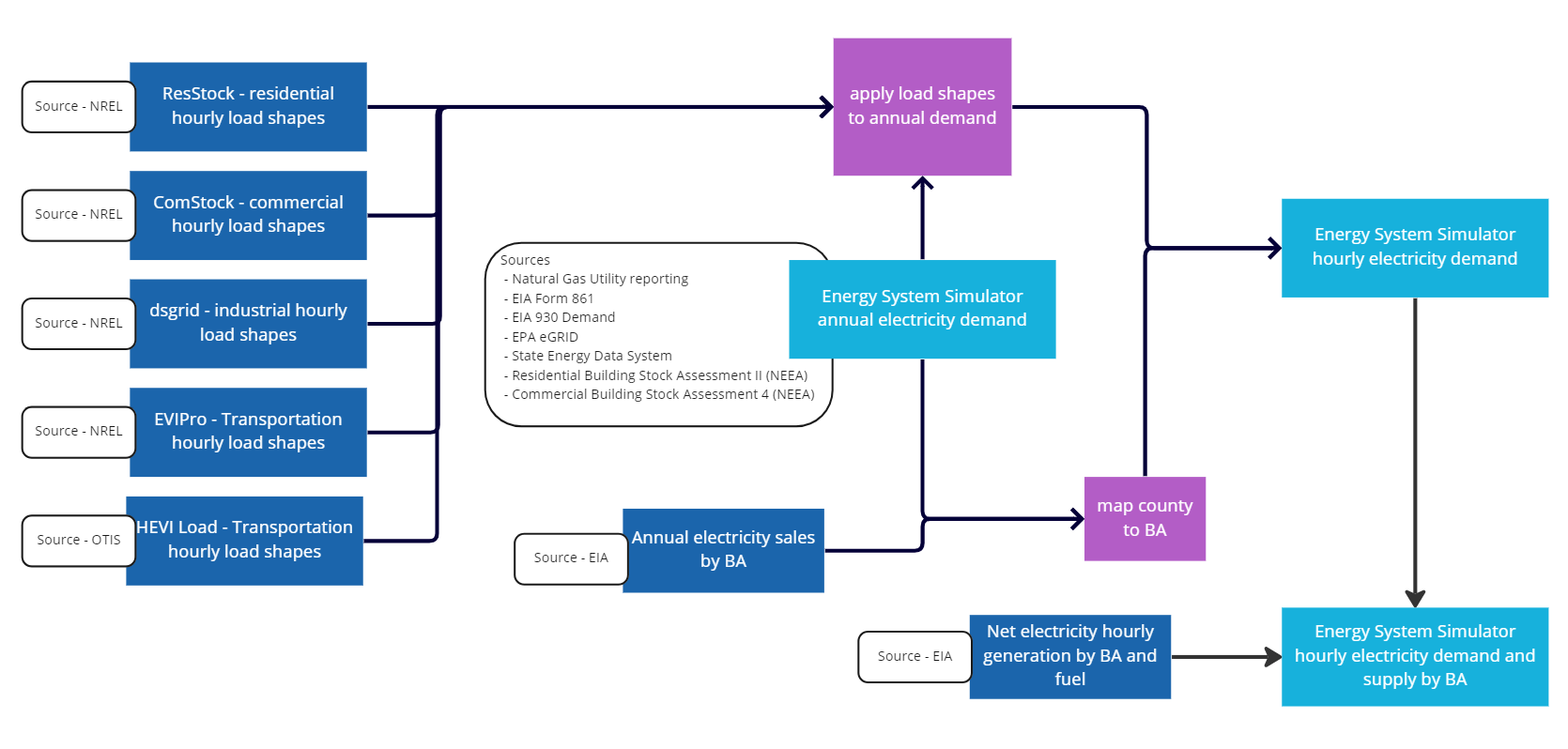 [Speaker Notes: NREL - National Renewable Energy Laboratory
EIA - Energy Information Administration
OTIS - US department of energy office of scientific and technical information
ESS - Energy System Simulator]
Hourly Demand Calibration
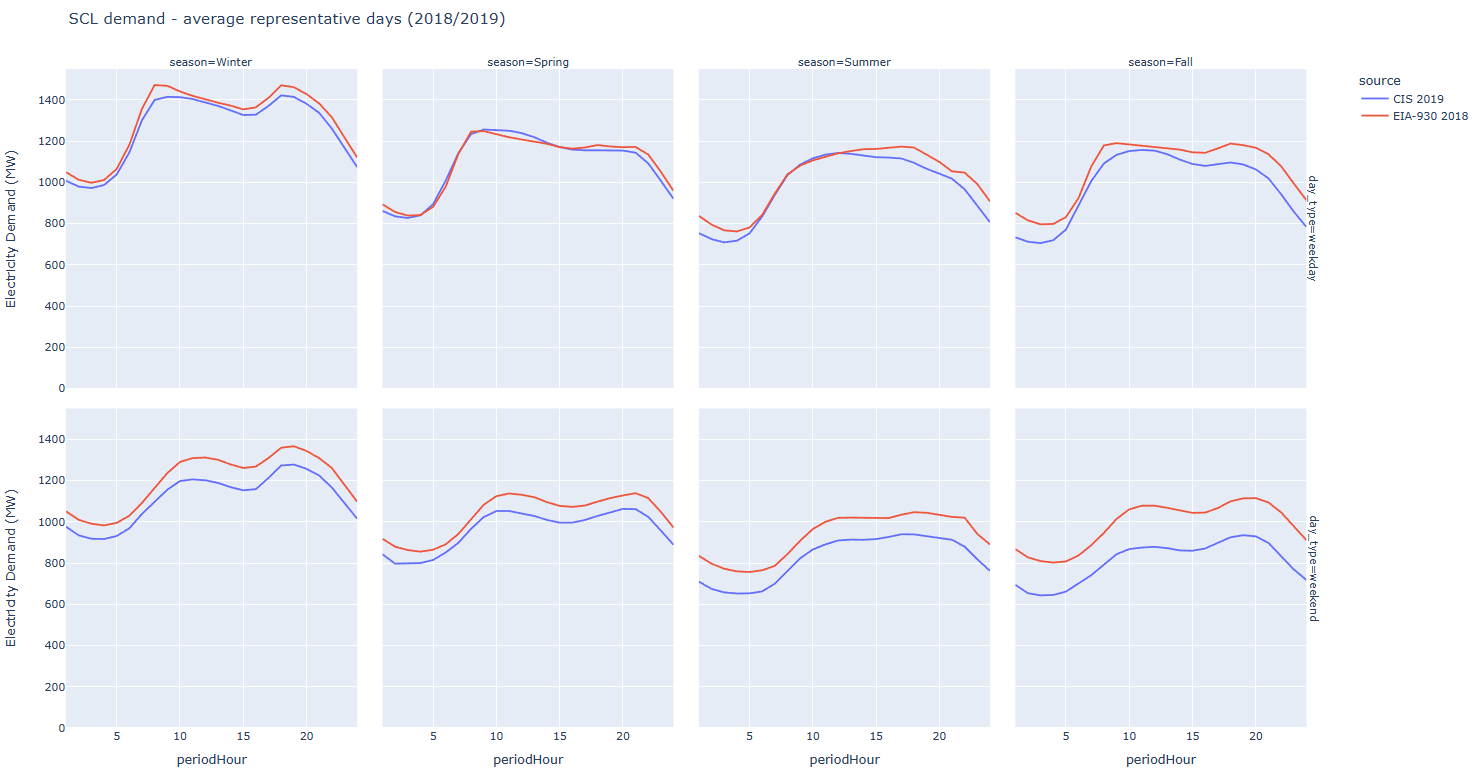 weekday
weekend
Hourly Demand Calibration
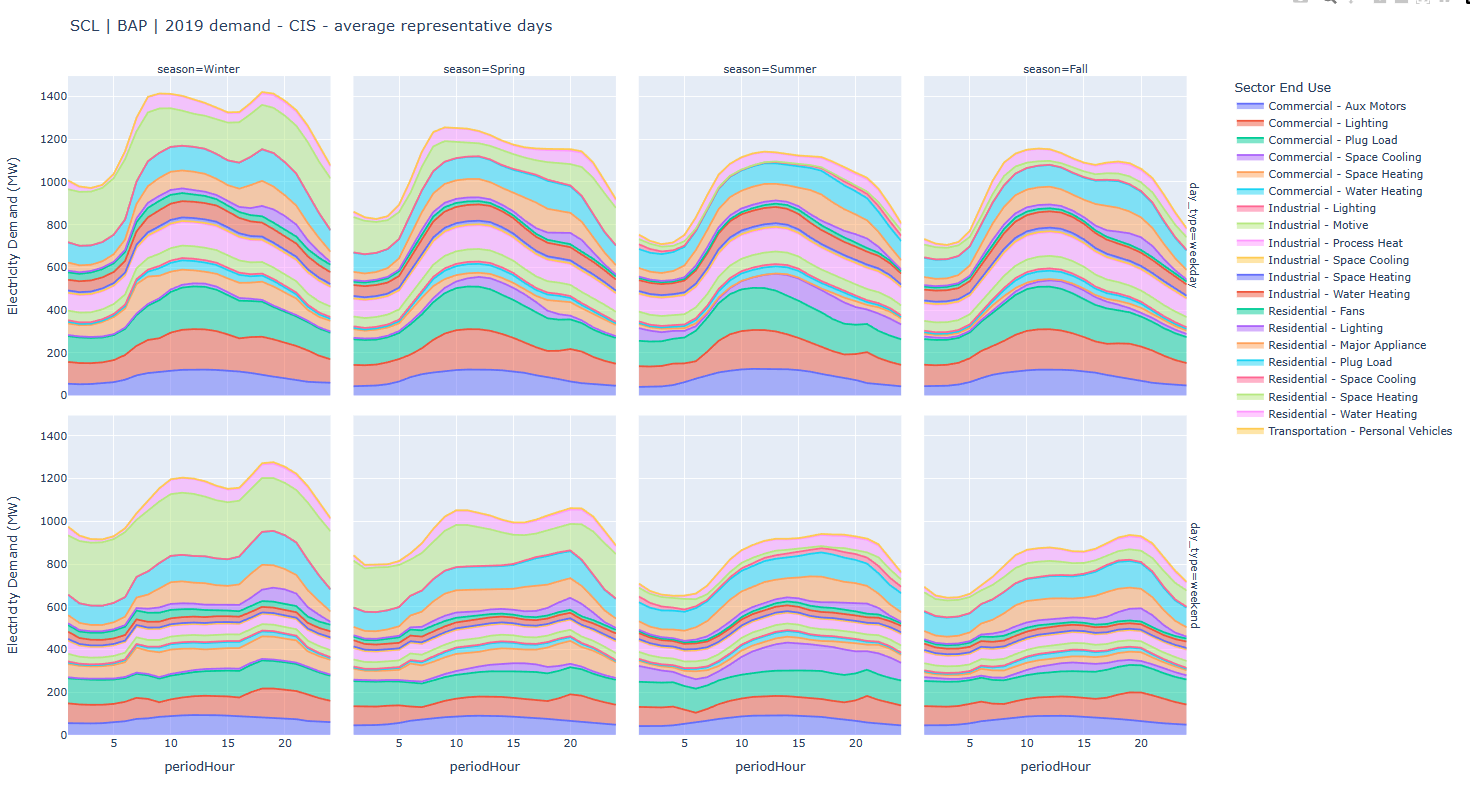 weekday
weekend
Supply
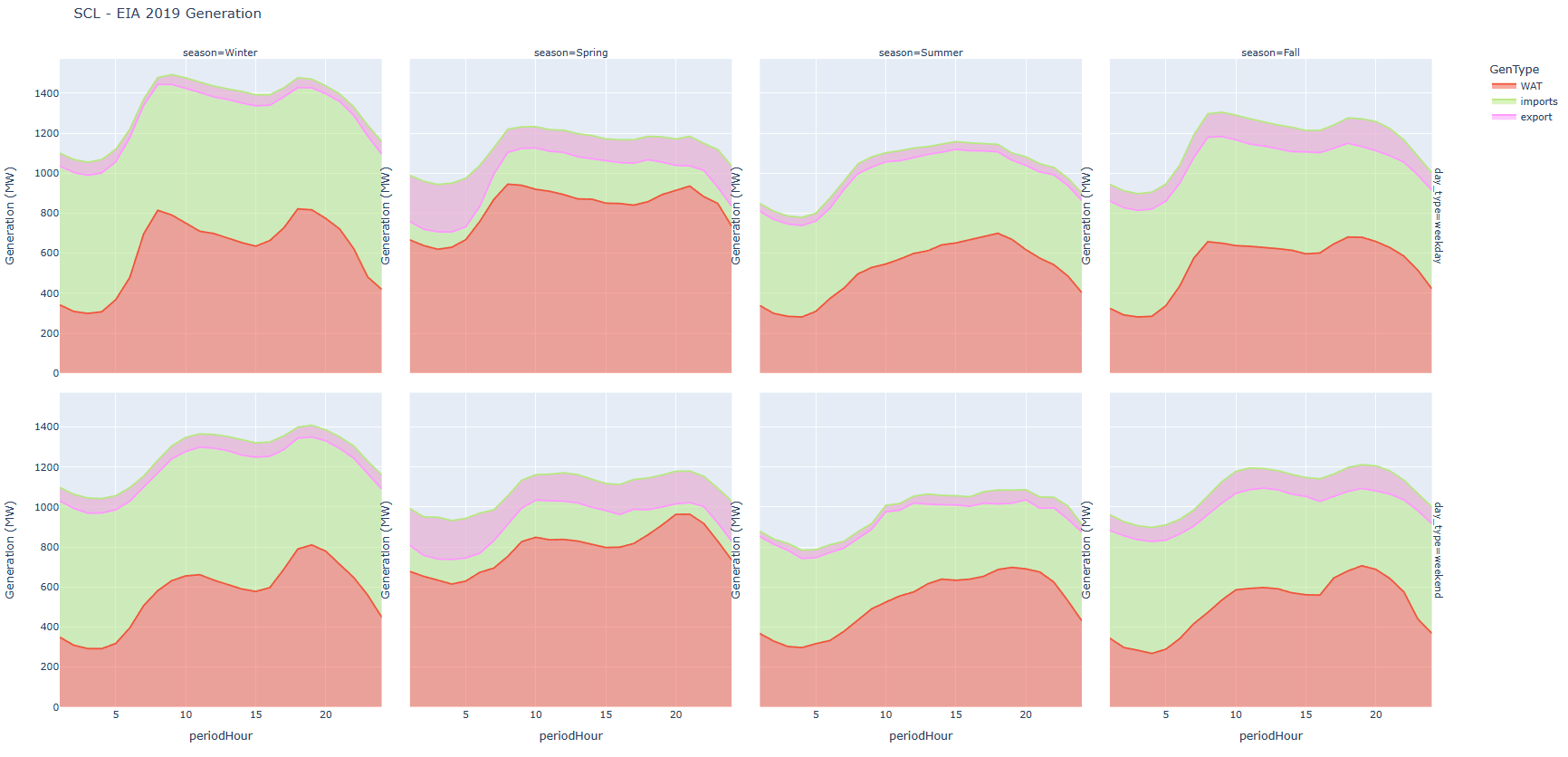 Supply
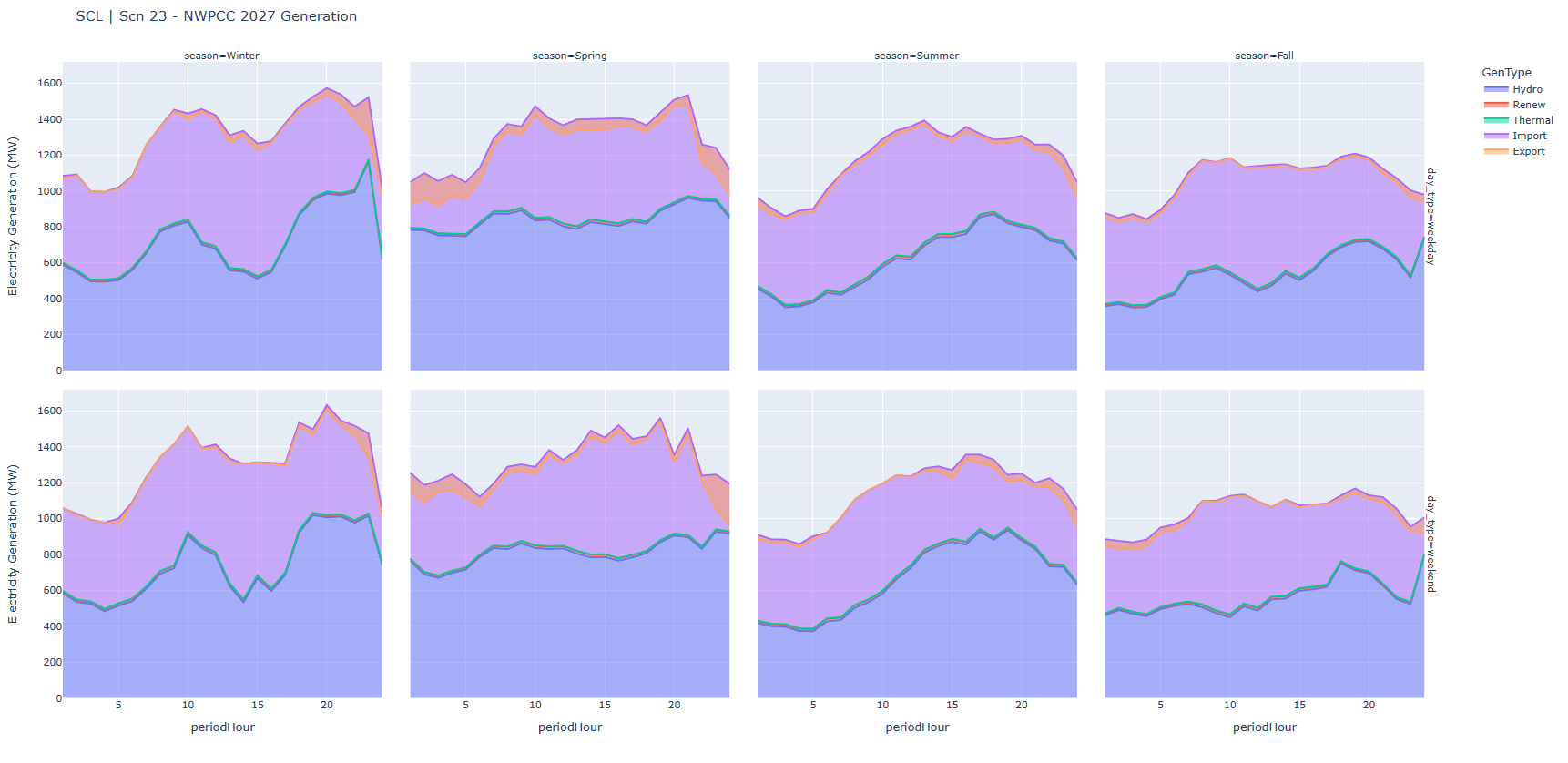 Demand Projections
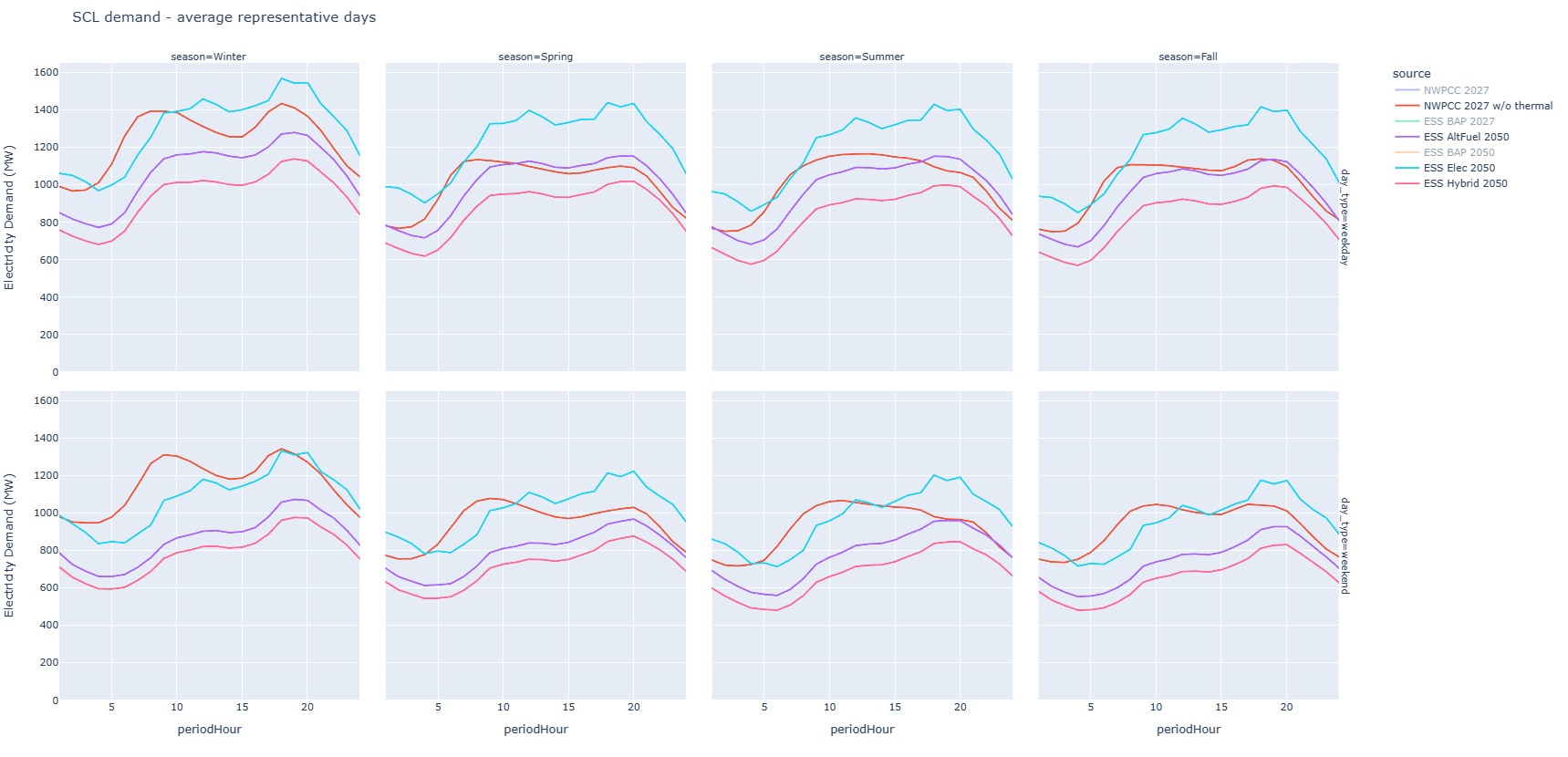 Gap
weekday
weekend
Supply & Demand Q&A
Feedback Lab
Two scenarios proposed
Are we exploring the correct boundaries?
Is there anything missing?
Feedback Lab
Sources
Clean Energy Implementation and Action Plans
State Energy Strategy (Washington Department of Commerce)
Northwest Power and Conservation Council (NWPCC)
Resource Adequacy in the Pacific Northwest (E3 Study)
National Renewable Energy Laboratory (NREL) Research Studies
Givens
Peak temperature (short and long term) events will be evaluated for all scenarios
Resource adequacy implications will be evaluated for all scenarios
Financial considerations will be included for all scenarios
Equity considerations will be included for all scenarios
Feedback Lab
Appendix
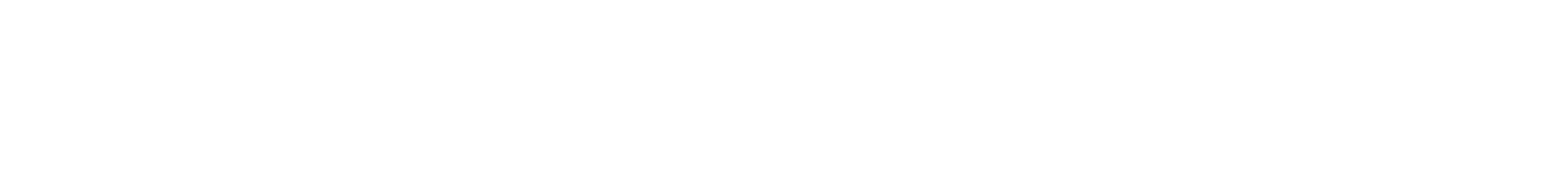 48
Miro Board
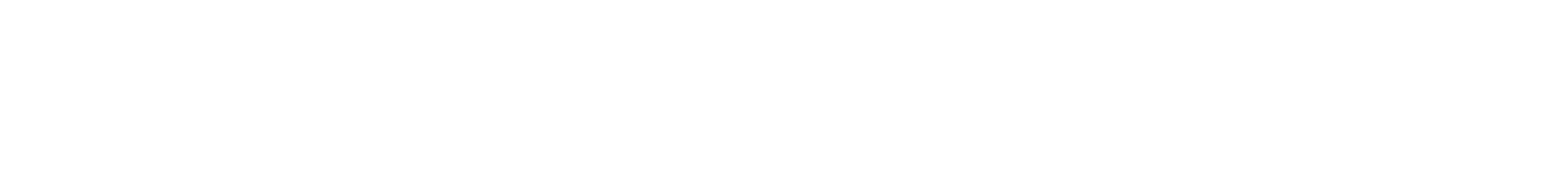 49
Engagement Review
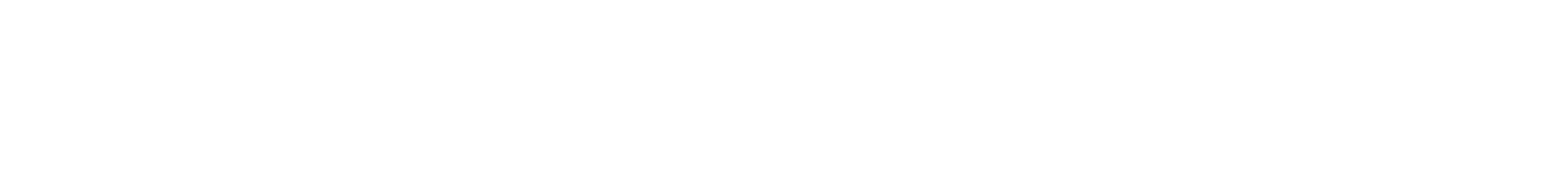 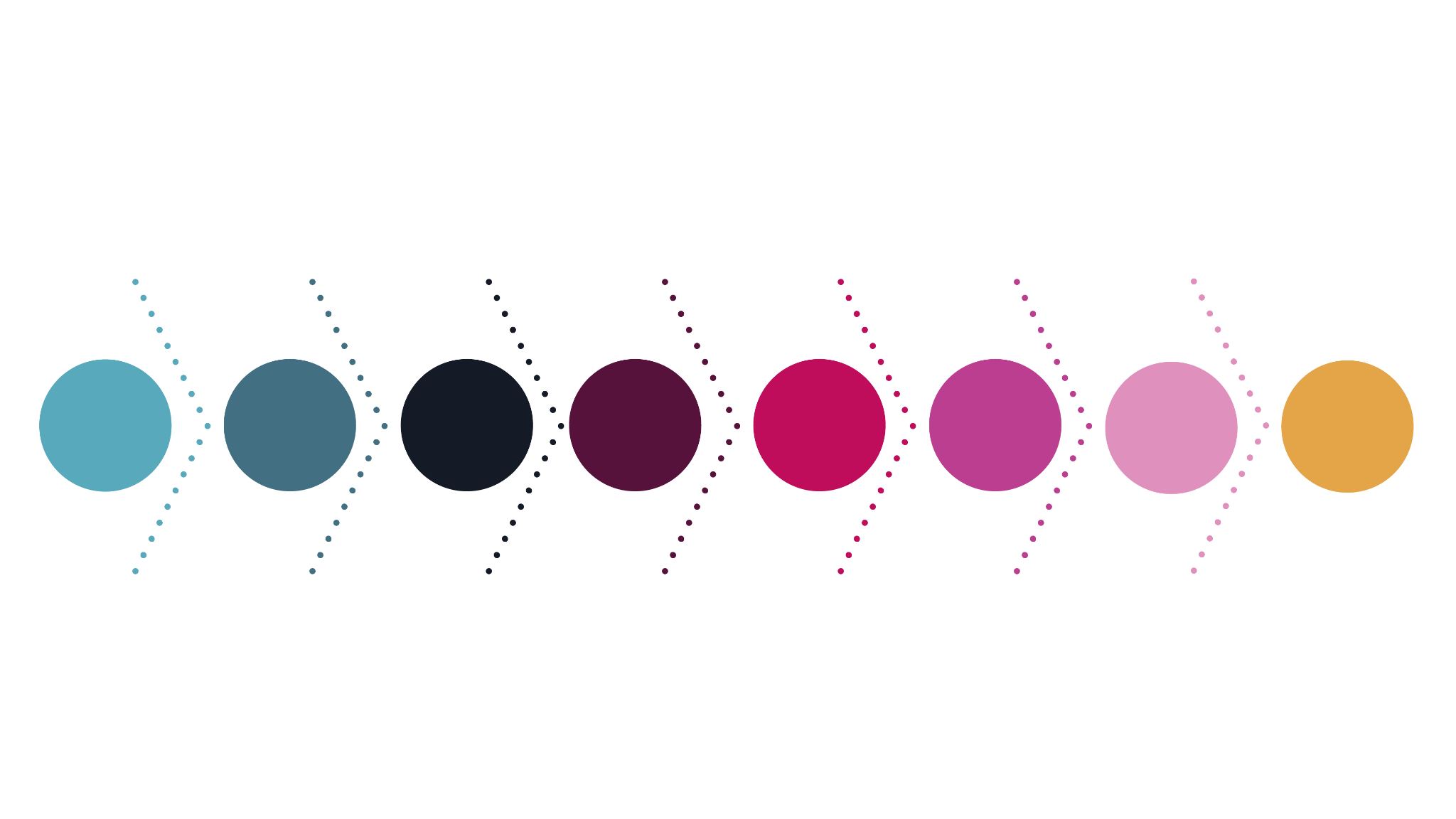 Engagement in Climate Action Planning
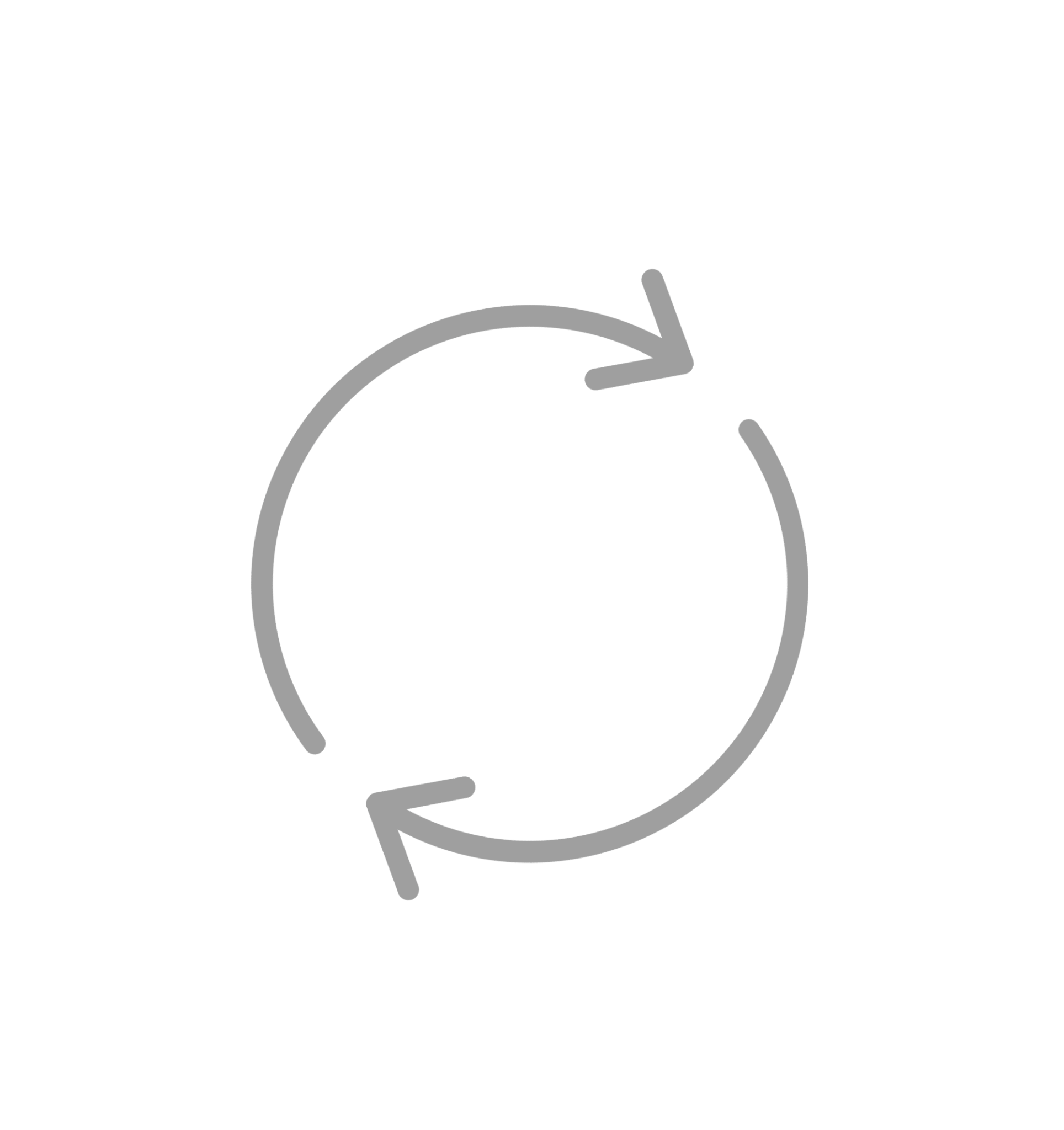 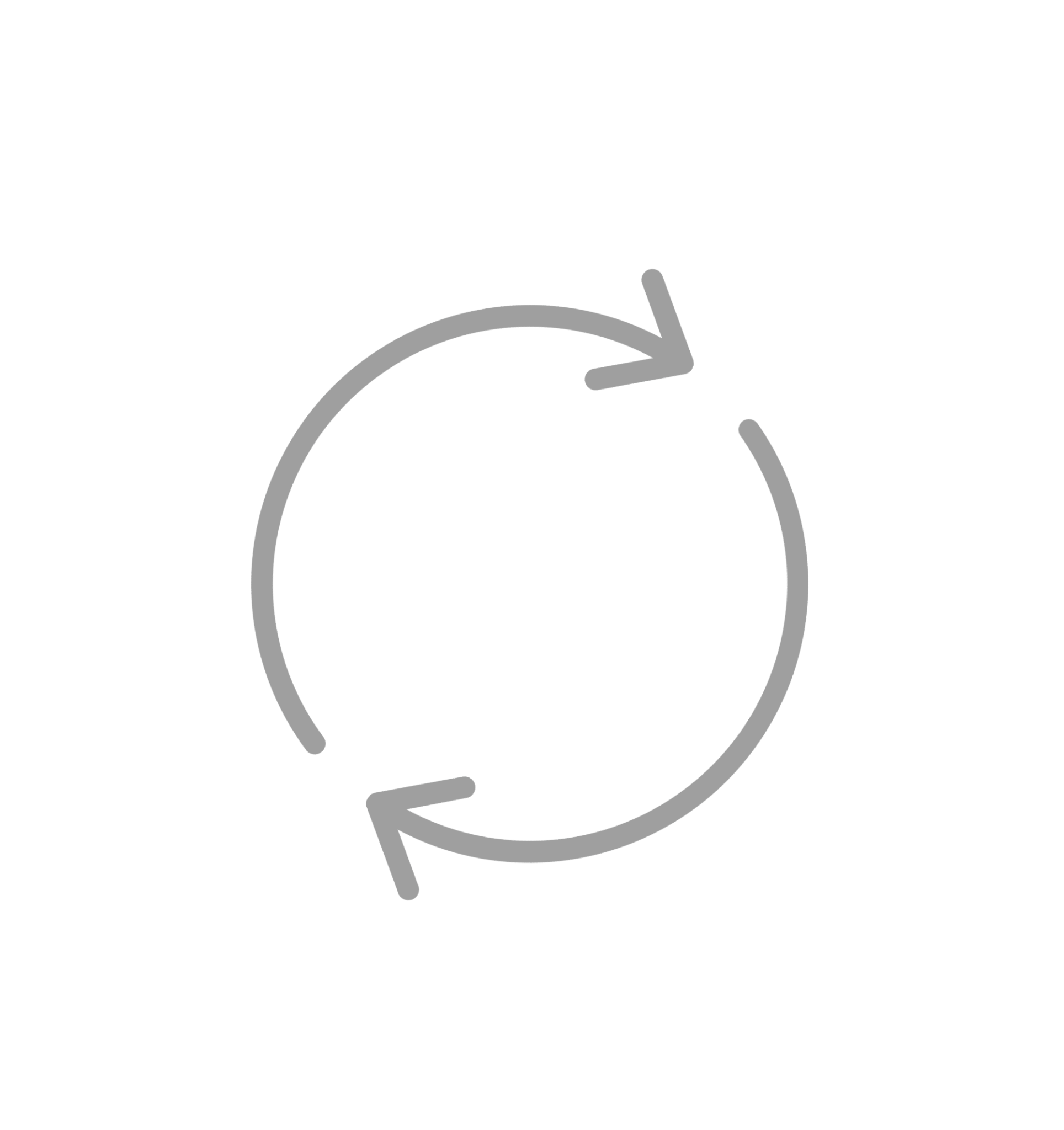 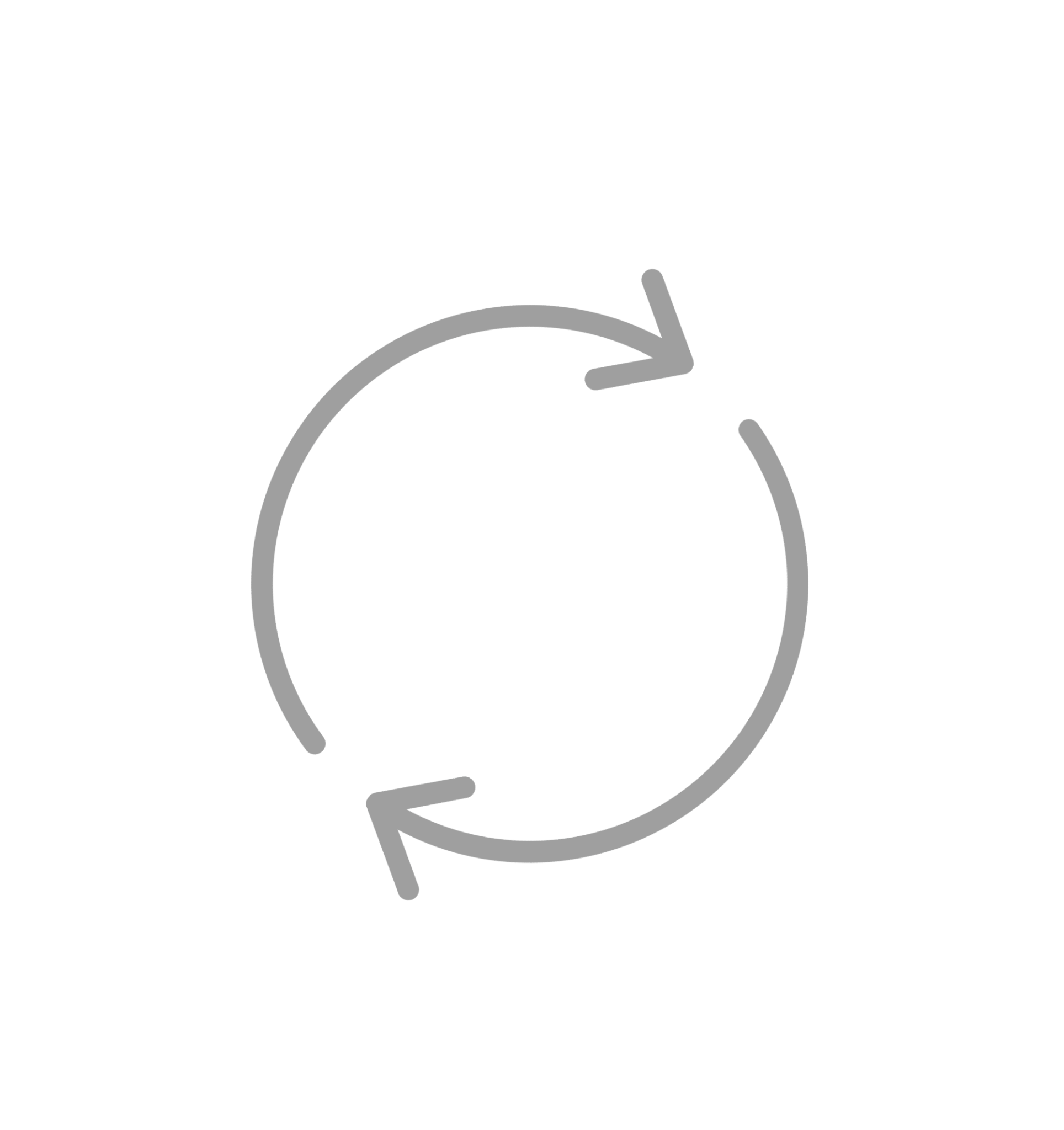 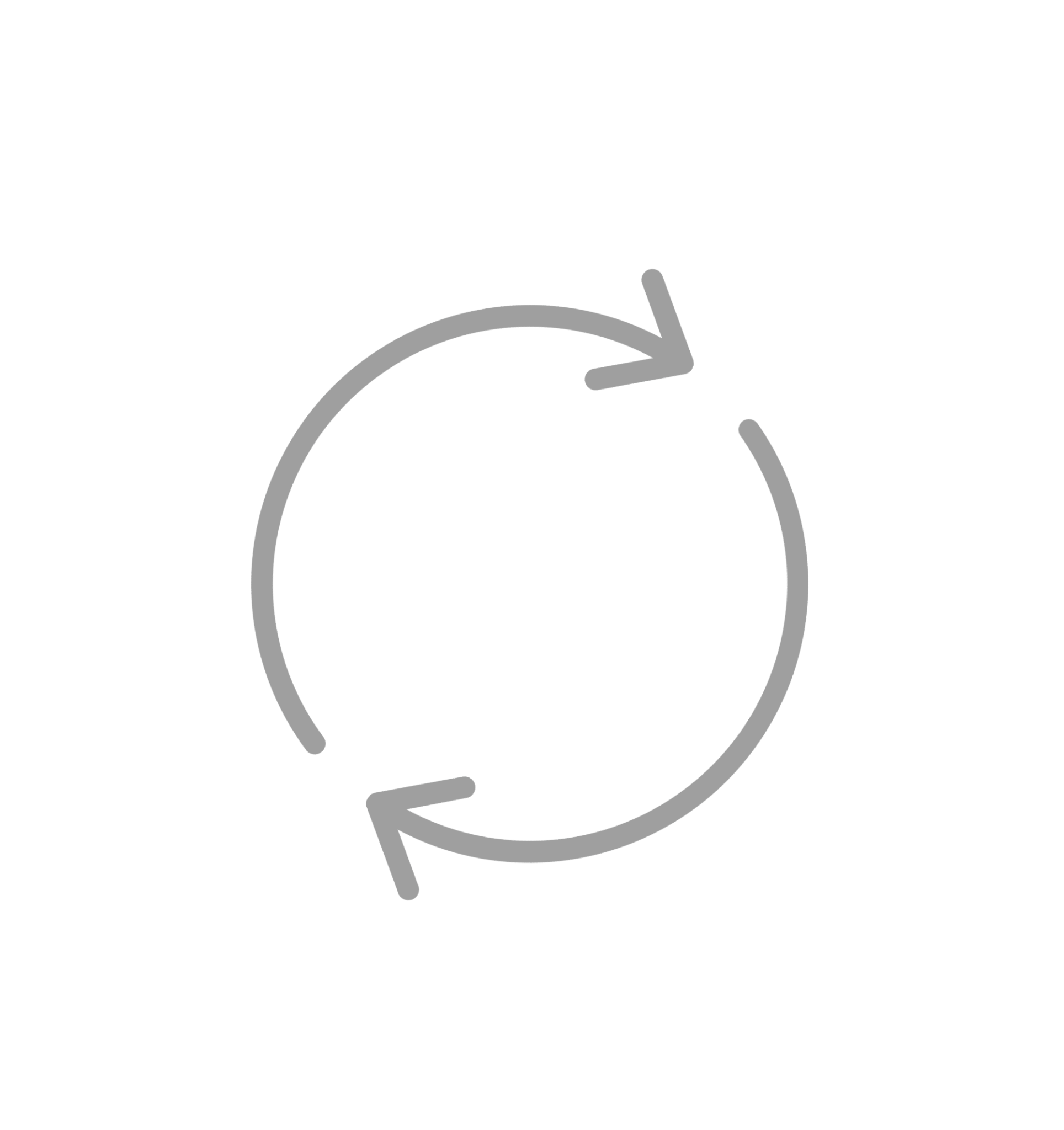 E.
Plan
Financial + Economic Analysis
Health + 
Equity
Data
PE
Pathways
Scenarios
Briefings
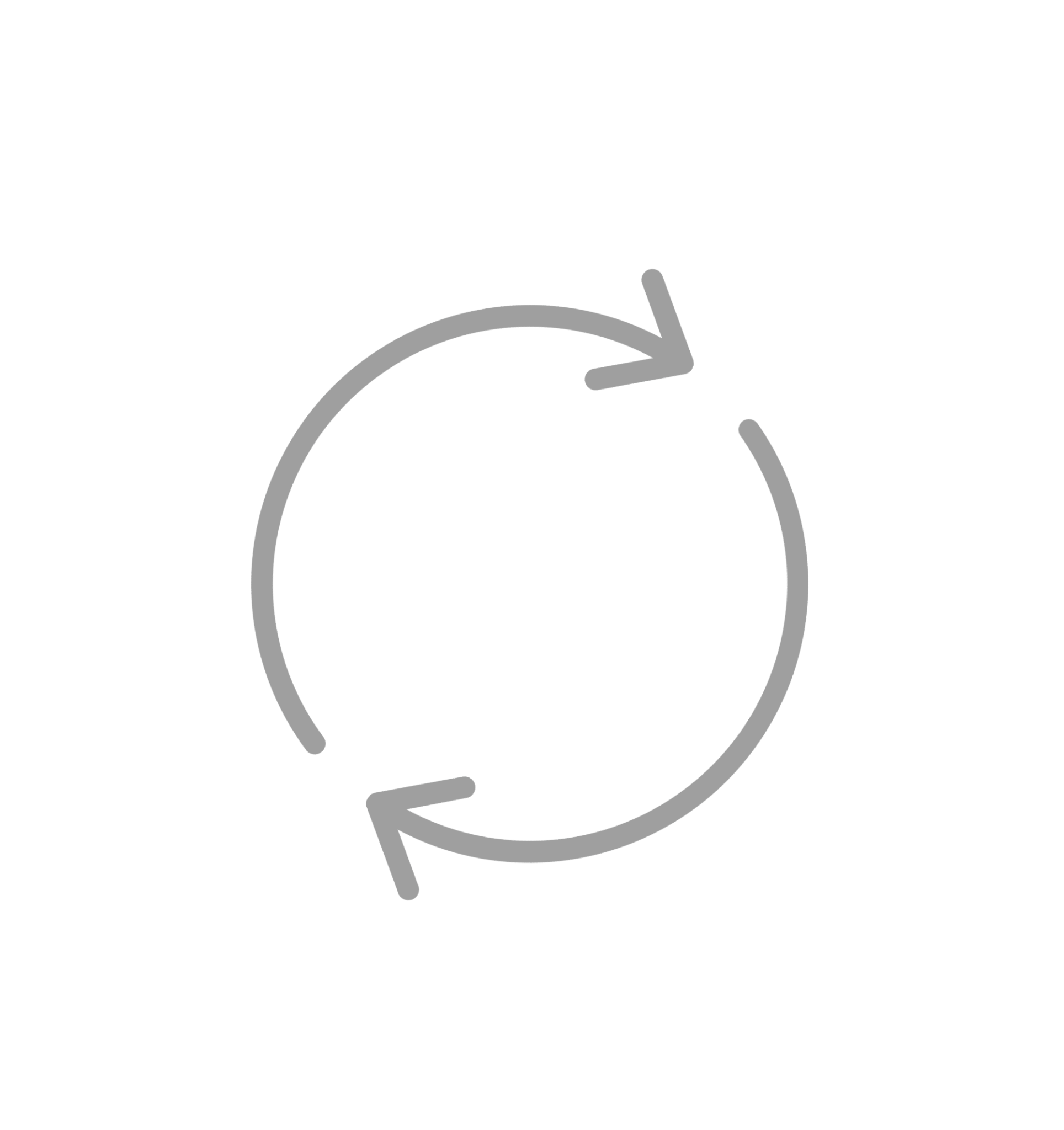 Iteration + Adaptive Management
Active Engagement Period
Engagement Approach
Overall project will be set involve/collaborate (see next slide) for influence on the decision.
We will ensure a transparent and accessible engagement process.  
We will use diverse techniques to effectively reach diverse stakeholders across the state. 
We will gather input on the social, economic, and equity impacts of decarbonization actions. 
We will design engagements to facilitate collaboration, rather than polarization.
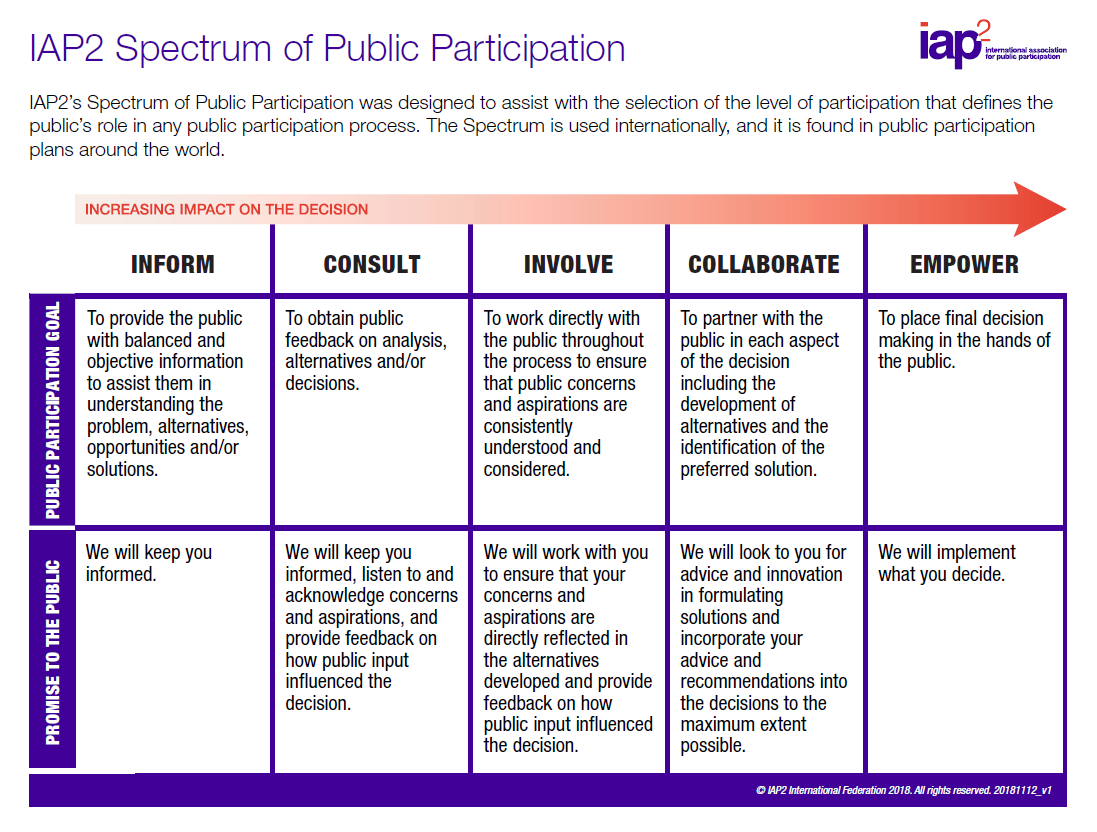 Scenarios Parameters
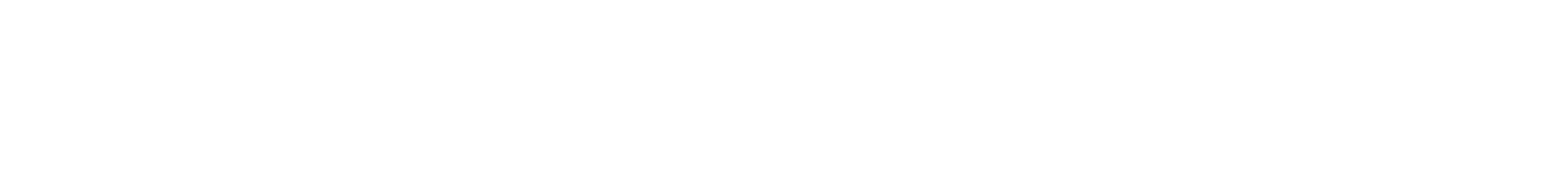 64
BAP Actions
Common Actions - Both Scenarios
Electrification - Demand Side Actions
Alternative Fuels - Demand Side Actions
Alternative Fuels - Demand Side Actions
Hybrid - Demand Side Actions
Hybrid - Demand Side Actions